Checkpointing &Rollback Recovery
Chapter 13

Anh Huy Bui
Jason Wiggs
Hyun Seok Roh
1
Introduction
Rollback recovery protocols
restore the system back to a consistent state after a failure
achieve fault tolerance by periodically saving the state of a process during the failure-free execution 
treats a distributed system application as a collection of processes that communicate over a network
Checkpoints
the saved states of a process
Why is rollback recovery of distributed systems complicated?
messages induce inter-process dependencies during failure-free operation
Rollback propagation
the dependencies may force some of the processes that did not fail to roll back 
This phenomenon is called “domino effect”
2
Introduction
If each process takes its checkpoints independently, then the system can not avoid the domino effect
this scheme is called independent or uncoordinated checkpointing
Techniques that avoid domino effect
Coordinated checkpointing rollback recovery
processes coordinate their checkpoints to form a system-wide consistent state
Communication-induced checkpointing rollback recovery
forces each process to take checkpoints based on information                           piggybacked on the application
Log-based rollback recovery
combines checkpointing with logging of non-deterministic events
relies on piecewise deterministic (PWD) assumption
3
A local checkpoint
4
Consistent states
A global state of a distributed system
a collection of the individual states of all participating processes and the states of the communication channels
Consistent global state
a global state that may occur during a failure-free execution of                 distribution of distributed computation
if a process’s state reflects a message receipt, then the state of the            corresponding sender must reflect the sending of the message
A global checkpoint
a set of local checkpoints, one from each process
A consistent global checkpoint
a global checkpoint such that no message is sent by a process after taking its local point that is received by another process before taking its           checkpoint
5
Consistent states - examples
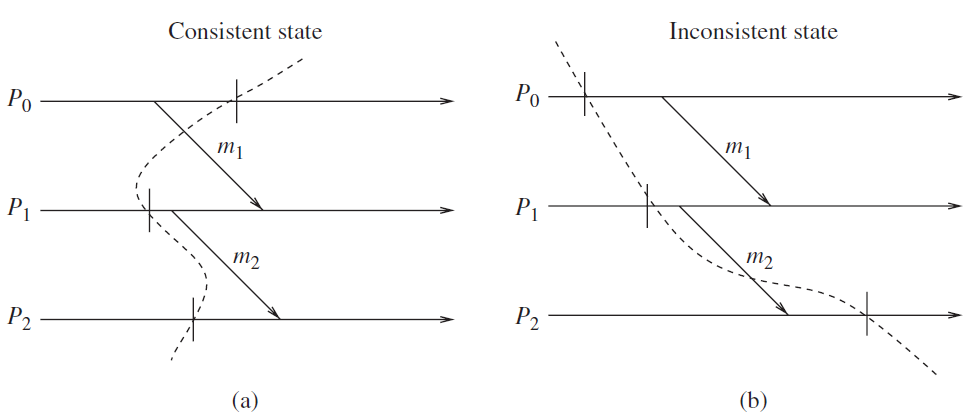 6
Interactions with outside world
A distributed system often interacts with the outside world to     receive input data or deliver the outcome of a computation
Outside World Process (OWP)
a special process that interacts with the rest of the system through          message passing
A common approach
save each input message on the stable storage before allowing the           application program to process it
Symbol “||”
An interaction with the outside world to deliver the outcome of a             computation
7
Messages
In-transit message
messages that have been sent but not yet received
Lost messages
messages whose ‘send’ is done but ‘receive’ is undone due to rollback
Delayed messages
messages whose ‘receive’ is not recorded because the receiving process was either down or the message arrived after rollback
Orphan messages
messages with ‘receive’ recorded but message ‘send’ not recorded
do not arise if processes roll back to a consistent global state
Duplicate messages
arise due to message logging and replaying during process recovery
8
Messages – example
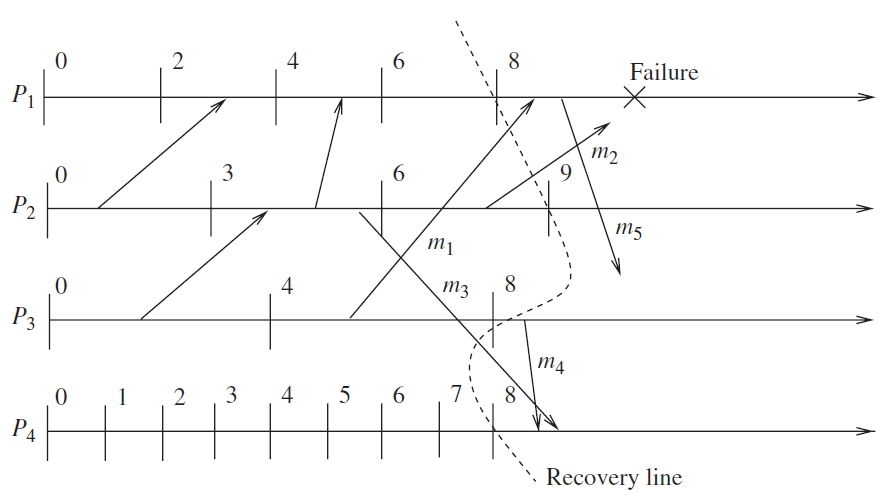 9
Issues in failure recovery
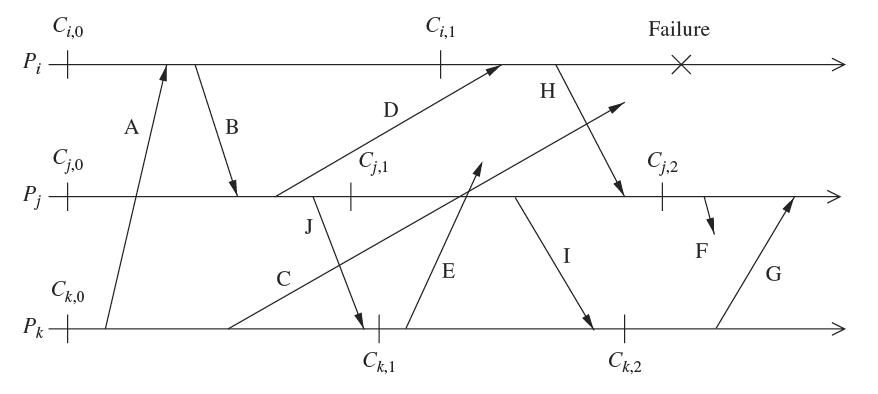 10
Issues in failure recovery
11
Uncoordinated Checkpointing
Each process has autonomy in deciding when to take                 checkpoints
Advantages
The lower runtime overhead during normal execution
Disadvantages
Domino effect during a recovery
Recovery from a failure is slow because processes need to iterate to find a consistent set of checkpoints
Each process maintains multiple checkpoints and periodically invoke a   garbage collection algorithm 
Not suitable for application with frequent output commits
The processes record the dependencies among their checkpoints caused by message exchange during  failure-free operation
12
Direct dependency tracking technique
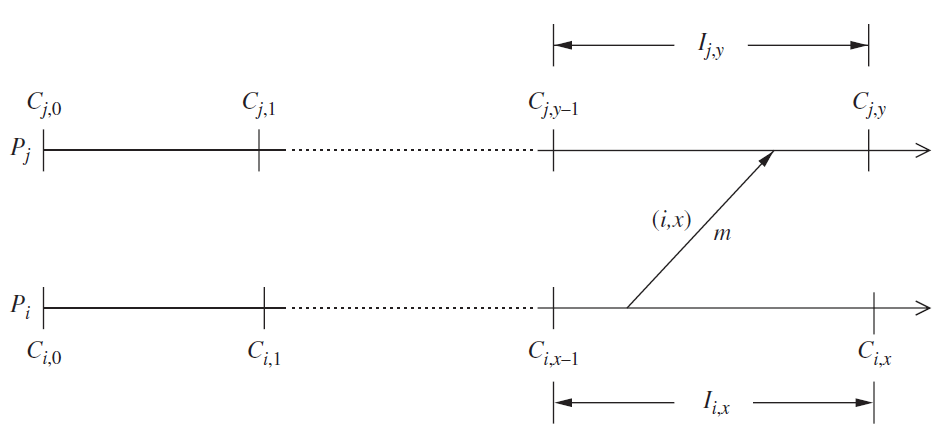 13
Coordinated Checkpointing
Blocking Checkpointing
After a process takes a local checkpoint, to prevent orphan messages, it   remains blocked until the entire checkpointing activity is complete
Disadvantages
the computation is blocked during the checkpointing

Non-blocking Checkpointing
The processes need not stop their execution while taking checkpoints
A fundamental problem in coordinated checkpointing is to prevent a       process from receiving application messages that could make the            checkpoint inconsistent.
14
Coordinated Checkpointing
15
Coordinated Checkpointing
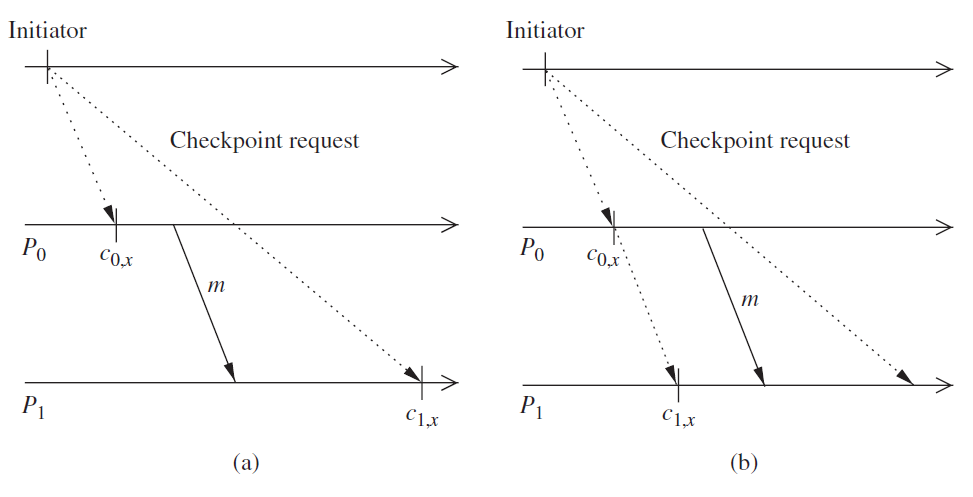 16
Communication-induced Checkpointing
Two types of checkpoints
autonomous and forced checkpoints
Communication-induced checkpointing piggybacks protocol-    related information on each application message
The receiver of each application message uses the piggybacked information to determine if it has to take a forced checkpoint to advance the global recovery line
The forced checkpoint must be taken before the application may process the contents of the message
In contrast with coordinated checkpointing, no special               coordination messages are exchanged
Two types of communication-induced checkpointing
model-based checkpointing and index-based checkpointing.
17
Log-based Rollback Recovery
18
Log-based Rollback Recovery
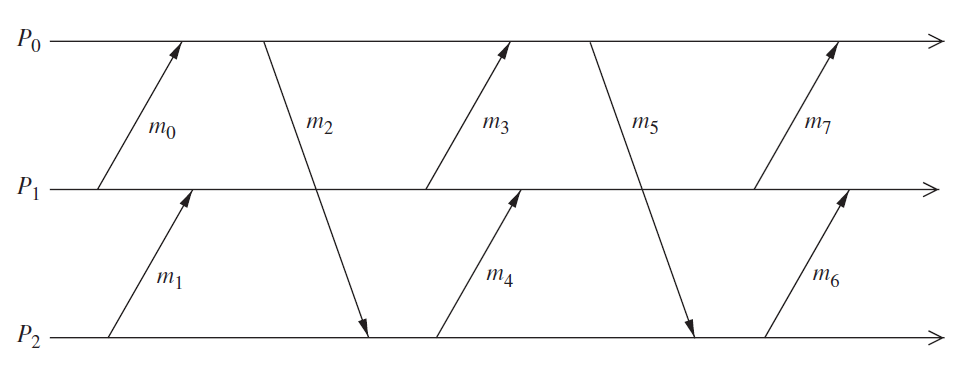 19
No-orphans consistency condition
Let e be a non-deterministic event that occurs at process p
Depend(e)
the set of processes that are affected by a non-deterministic event e. This set consists of p, and any process whose state depends on the event e      according to Lamport’s happened before relation
Log(e)
the set of processes that have logged a copy of e’s determinant in their    volatile memory
Stable(e)
a predicate that is true if e’s determinant is logged on the stable storage
always-no-orphans condition
∀(e) :￢Stable(e) ⇒ Depend(e) ⊆ Log(e)
20
Pessimistic Logging
Pessimistic logging protocols assume that a failure can occur    after any non-deterministic event in the computation
However, in reality failures are rare
synchronous logging 
∀e:  ￢Stable(e) ⇒ |Depend(e)| = 0
if an event has not been logged on the stable storage, then no process can depend on it.
stronger than the always-no-orphans condition
21
Pessimistic Logging
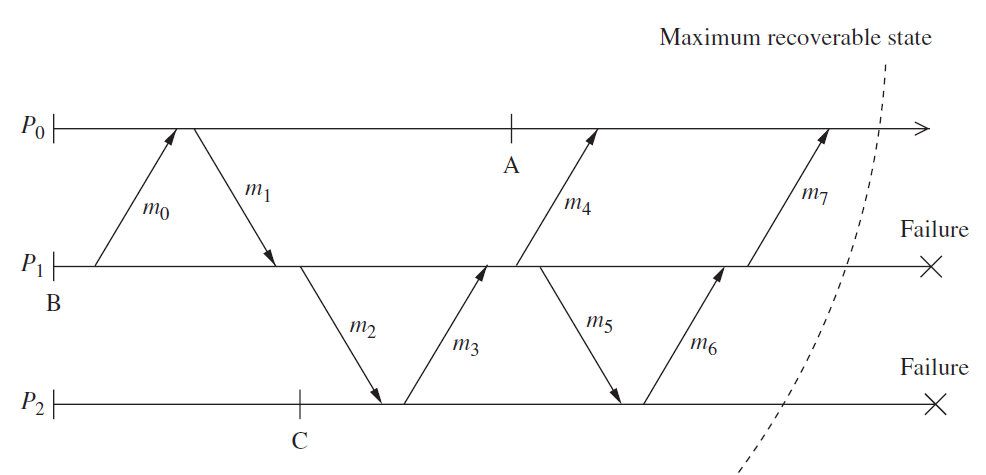 22
Optimistic Logging
Processes log determinants asynchronously to the stable storage
Optimistically assume that logging will be complete before a failure occurs
Do not implement the always-no-orphans condition
To perform rollbacks correctly, optimistic logging protocols track causal dependencies during failure free execution
Optimistic logging protocols require a non-trivial garbage collection scheme
Pessimistic protocols need only keep the most recent checkpoint of each process, whereas optimistic protocols may need to keep multiple checkpoints for each process
23
Optimistic Logging
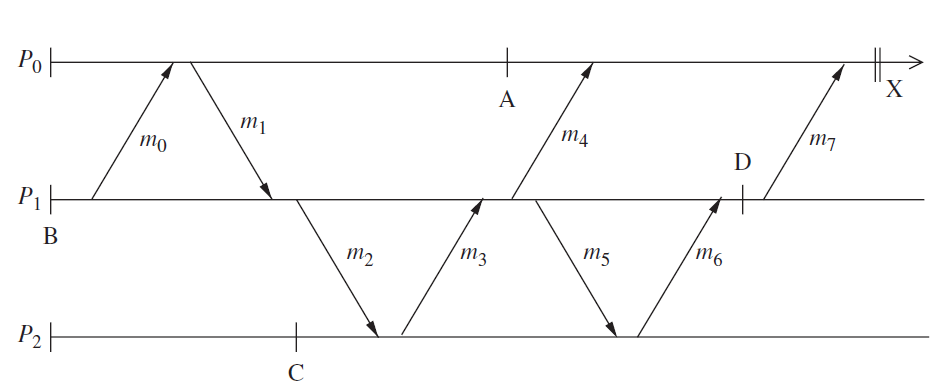 24
Causal Logging
Combines the advantages of both pessimistic and optimistic         logging at the expense of a more complex recovery protocol
Like optimistic logging, it does not require synchronous access to the stable storage except during output commit
Like pessimistic logging, it allows each process to commit output independently and never creates orphans, thus isolating processes from the effects of failures at other processes
Make sure that the always-no-orphans property holds
Each process maintains information about all the events that have causally affected its state
25
Causal Logging
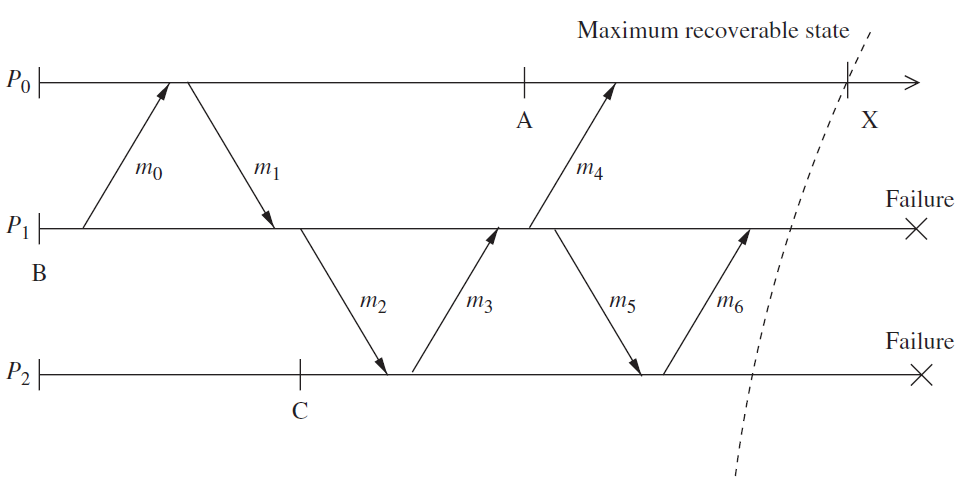 26
Koo-Toueg coordinated checkpointing algorithm
A coordinated checkpointing and recovery technique that takes a consistent set of checkpointing and avoids domino effect and livelock problems during the recovery

Includes 2 parts: the checkpointing algorithm and the recovery algorithm
27
Koo-Toueg coordinated checkpointing algorithm(cont.)
Checkpointing algorithm
Assumptions: FIFO channel, end-to-end protocols, communication failures do not partition the network, single process initiation, no process fails during the execution of the algorithm
Two kinds of checkpoints: permanent and tentative
Permanent checkpoint: local checkpoint, part of a consistent global checkpoint
Tentative checkpoint: temporary checkpoint, become permanent checkpoint when the algorithm terminates successfully
28
Koo-Toueg coordinated checkpointing algorithm(cont.)
Checkpointing algorithm
2 phases
The initiating process takes a tentative checkpoint and requests all other processes to take tentative checkpoints. Every process can not send messages after taking tentative checkpoint. All processes will finally have the single same decision: do or discard
All processes will receive the final decision from initiating process and act accordingly
Correctness: for 2 reasons
Either all or none of the processes take permanent checkpoint
No process sends message after taking permanent checkpoint
Optimization: maybe not all of the processes need to take checkpoints (if not change since the last checkpoint)
29
Koo-Toueg coordinated checkpointing algorithm(cont.)
The rollback recovery algorithm
Restore the system state to a consistent state after a failure with assumptions: single initiator, checkpoint and rollback recovery algorithms are not invoked concurrently
2 phases
The initiating process send a message to all other processes and ask for the preferences – restarting to the previous checkpoints. All need to agree about either do or not.
The initiating process send the final decision to all processes, all the processes act accordingly after receiving  the final decision.
30
Koo-Toueg coordinated checkpointing algorithm(cont.)
Correctness: resume from a consistent state
Optimization: may not to recover all, since some of the processes did not change anything
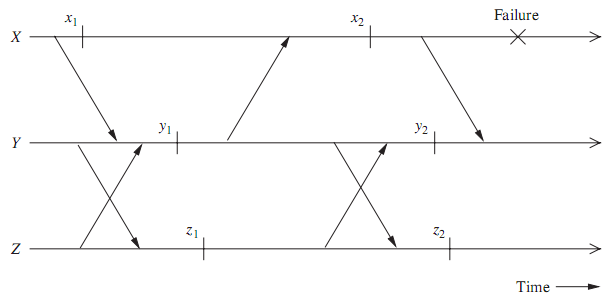 31
Juang-Venkatesan algorithm for asynchronous checkpointing and recovery
Assumptions: communication channels are reliable, delivery messages in FIFO order, infinite buffers, message transmission delay is arbitrary but finite
Underlying computation/application is event-driven: process P is at state s, receives message m, processes the message, moves to state s’ and send messages out. So the triplet (s, m, msgs_sent) represents the state of P
Two type of log storage are maintained:
Volatile log: short time to access but lost if processor crash. Move to stable log periodically.
Stable log: longer time to access but remained if crashed
32
Juang-Venkatesan algorithm for asynchronous checkpointing and recovery(cont.)
33
Juang-Venkatesan algorithm for asynchronous checkpointing and recovery(cont.)
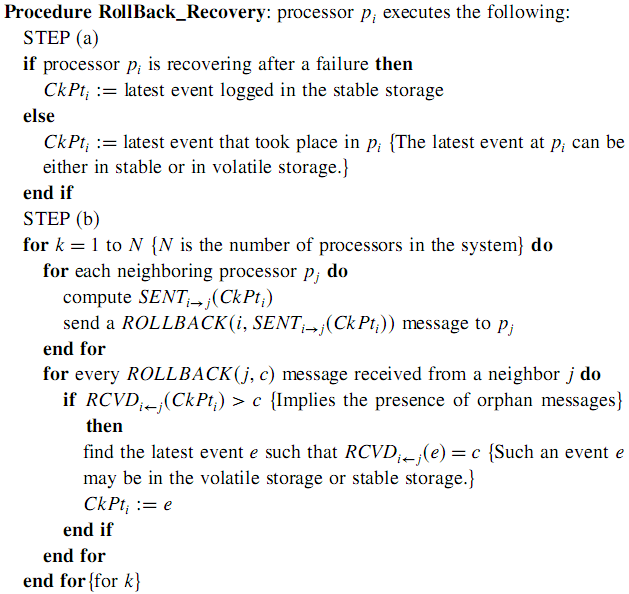 34
Juang-Venkatesan algorithm for asynchronous checkpointing and recovery(cont.)
Example
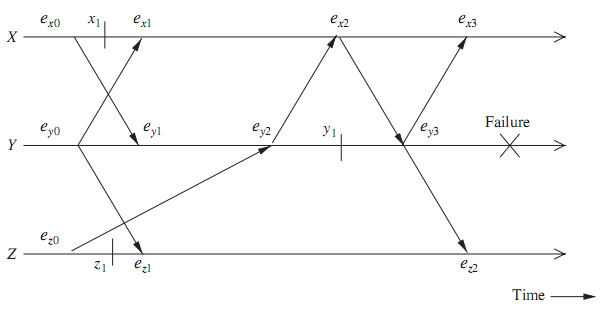 35
Manivannan-Singhal algorithm
Observation: there are some checkpoints useless (i.e. never included in any consistent global checkpoint), even none of them are useful

Combine the coordinated and uncoordinated checkpointing approaches
Take checkpoint asynchronously
Use communication-induced checkpointing to eliminates the useless checkpoint
Every checkpoint lies on a consistent checkpoint, determine the recovery line is easy and fast

Idea
Each checkpoint of a process has a unique sequence number – local number, increased periodically
When a process send out a message, its sequence number is piggybacked
When a process received a message, if the received sequence number > its sequence number, it is forced to take checkpoint, and any basic checkpointing with smaller sequence number is skipped
36
Manivannan-Singhal – Checkpointing Alg. (1)
Checkpointing algorithm
Checkpoints satisfy the following interesting properties
Ci,m of Pi is concurrent with C*, m of all other processes
Checkpoints C*,m of all processes form a consistent global checkpoint
Checkpoint Ci,m of Pi is concurrent with earliest checkpoint Cj, n with m ≤ n
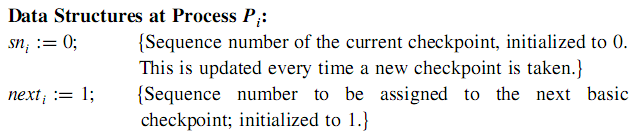 37
Manivannan-Singhal – Checkpointing Alg. (2)
For a forced 
checkpoint
For a basic 
checkpoint
38
Manivannan-Singhal – Checkpointing Ex
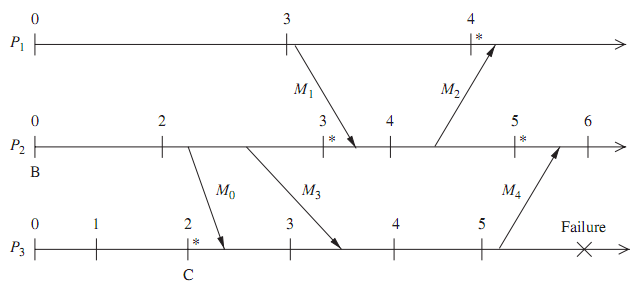 M1 forces P2 to take a forced checkpoint with sequence number 3 before processing M1 because M1.sn> sn2
39
Manivannan-Singhal – Recovery Alg. (1)
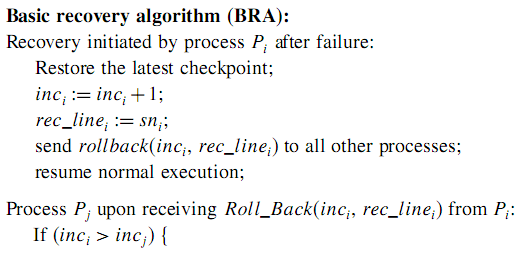 40
Manivannan-Singhal – Recovery Alg. (2)
41
Manivannan-Singhal – Recovery Ex
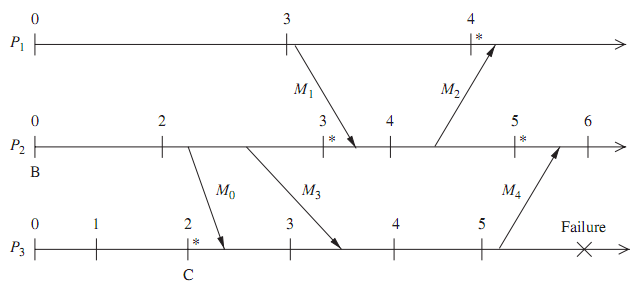 42
Manivannan-Singhal quasi-synchronous checkpointing algorithm(cont.)
Comprehensive handling messages during recovery
Handling the replay of messages
Handle of received messages
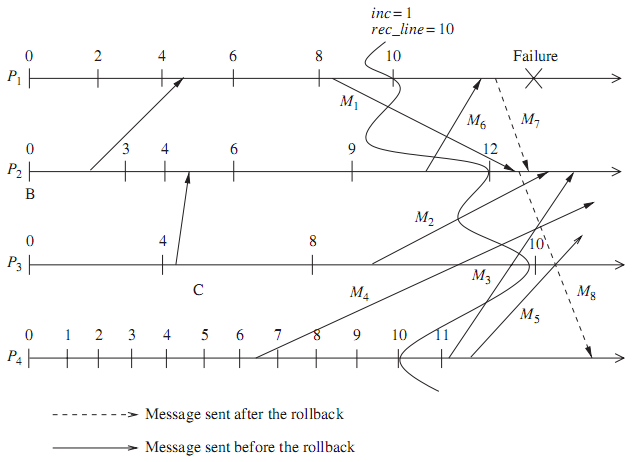 43
Peterson-Kearns algorithm – Definition (1)
44
Peterson-Kearns algorithm – Definition (2)
45
Peterson-Kearns Alg. – Informal Description (1)
46
Peterson-Kearns Alg. – Informal Description (2)
47
Peterson-Kearns Alg. – Formal Description (1)
48
Peterson-Kearns Alg. – Formal Description (2)
CRB4
A non-failed process will propagate the token only after it has incremented its incarnation number and has stored the vector timestamp of the token and the incarnation number of the token in its OrVect set
CRB5
When the process that failed, recovered, and initiated the token, receives its token back, the rollback is complete
CRB6
Messages that were in transit and which were orphaned by the failure and subsequent restart and recovery must be discarded
49
Peterson-Kearns - example
50
Helary-Mostefaoui-Netzer-Raynal protocol (1)
Communication-induced checking protocol
Some coordination is required in taking local checkpoints
Achieve the coordination by piggybacking control information on application messages
Basic checkpoints
Processes take local checkpoints independently
Forced checkpoints
The protocol directs processes to take additional local checkpoints
A process takes a forces checkpoint when it receives a message and its predicate becomes true
No local checkpoint is useless 
Takes as few forced checkpoints as possible
51
Helary-Mostefaoui-Netzer-Raynal protocol (2)
52
Helary-Mostefaoui-Netzer-Raynal protocol (3)
53
H-M-N-R protocol – Z-path & Z-cycle ex.
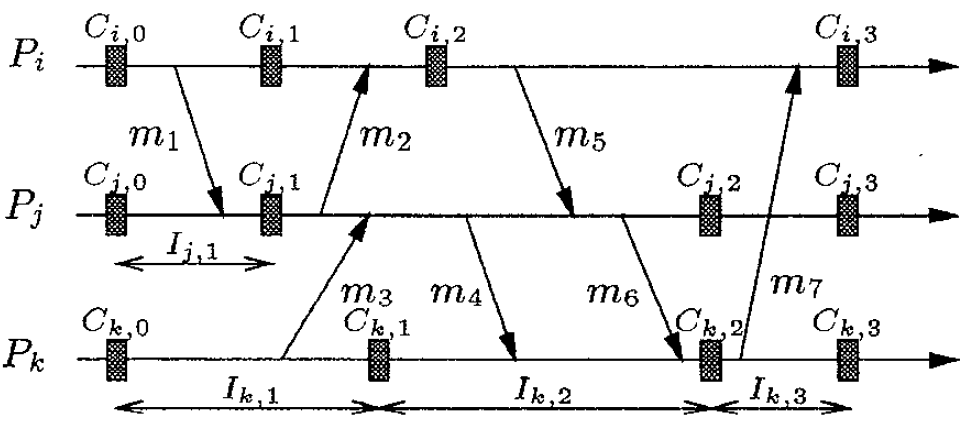 54
H-M-N-R protocol – forced checkpoints ex.
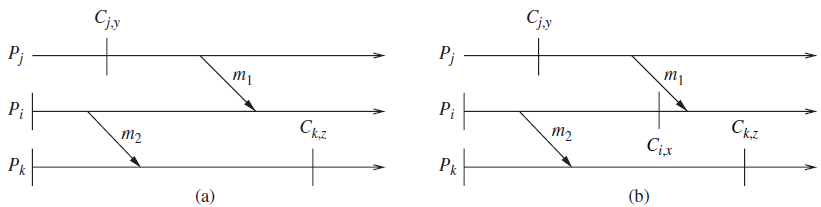 55
Helary-Mostefaoui-Netzer-Raynal protocol – Alg.
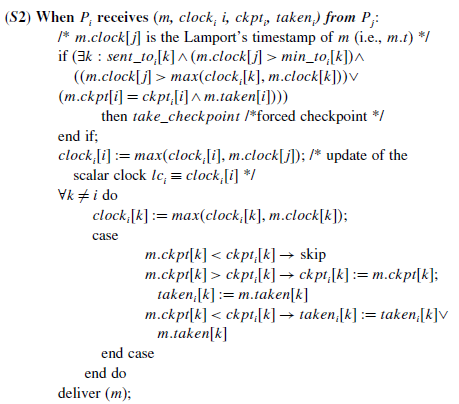 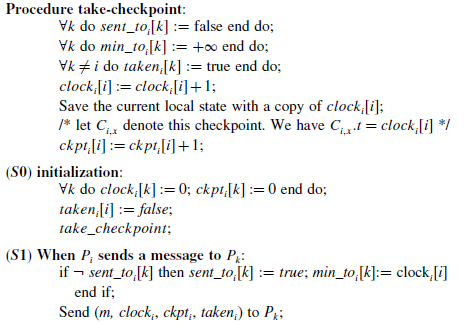 56
[Speaker Notes: Prevents useless checkpoints.]
The End
Question portion
57